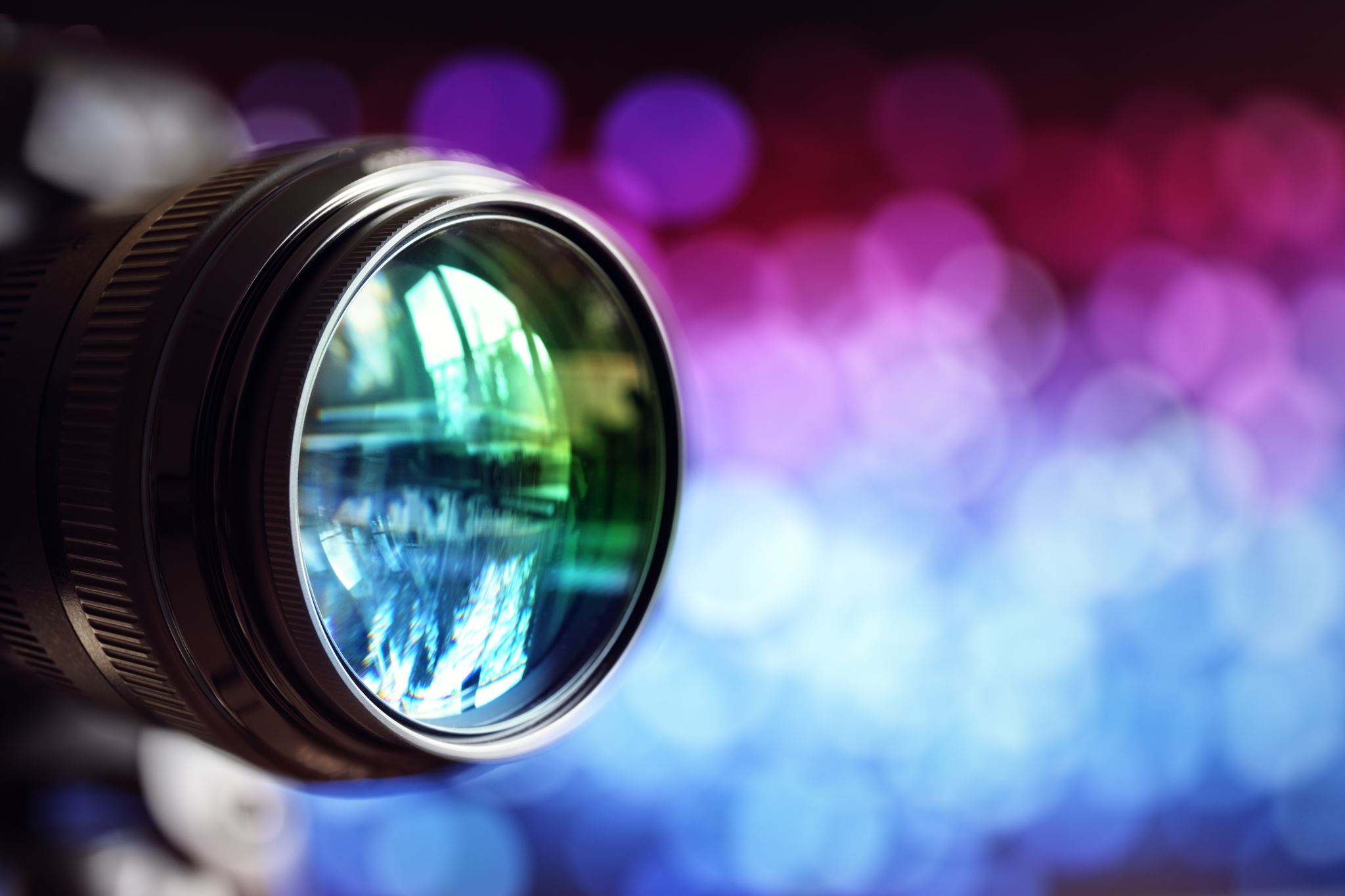 Interview
Interview bestaat uit drie onderdelen
Voorbereiding
Wat is het doel van het interview
Wat is het doel
Hoe ga je het uitwerken                    ( per vraag, onderwerp etc.)
Bestudeer je onderwerp
Verslagen / boeken die betrekking hebben op je onderwerp van te voren bestuderen
Door een goede voorbereiding kun je een goede keuze maken wie je wilt vragen voor je interview
Kies een geïnterviewde
De geïnterviewde  moet bereid zijn mee te werken
Kan voldoende, belangrijke informatie geven
Geef bij aanvraag voor het interview aan:
Waar het interview over gaat
Meewerken  aan het interview is vrijwillig
Wat je met de gegevens gaat doen
Tijdsduur interview
Maak een vragenlijst
Structureer de vragenlijst naar onderwerp die belangrijk zijn voor jouw verslag of werkstuk
Plaats de gespreksonderwerpen in een logische volgorde
Stel alleen open vragen
Opbouw vragenlijst
Introductie vragen 
Om de geïnterviewde op zijn/haar gemak te stellen
 BV. Kunt u iets over uzelf vertellen?
Hoofdvragen
Vragen gerelateerd aan je verslag of werkstuk
Hier gaat het om, informatie die je nodig hebt.
Afsluitende vragen
Om afstand van je geïnterviewde te creëren
Je sluit hiermee het gesprek af
Bv: Hoe ziet u de toekomst t.a.v. het onderwerp.
Uitvoering van het interview
Inleiding van het gesprek
Het gesprek
Het gesprek
Afsluiten van het gesprek
Verslaglegging
Schrijftips
Wat te doen bij een zwijgzaam iemand
Wat te doen bij iemand die te uitvoerig antwoordt
Stel geen:
Extra informatie kun je vinden op:
https://www.scribbr.nl/onderzoeksmethoden/het-formuleren-van-goede-interviewvragen/
veel succes met je interview!
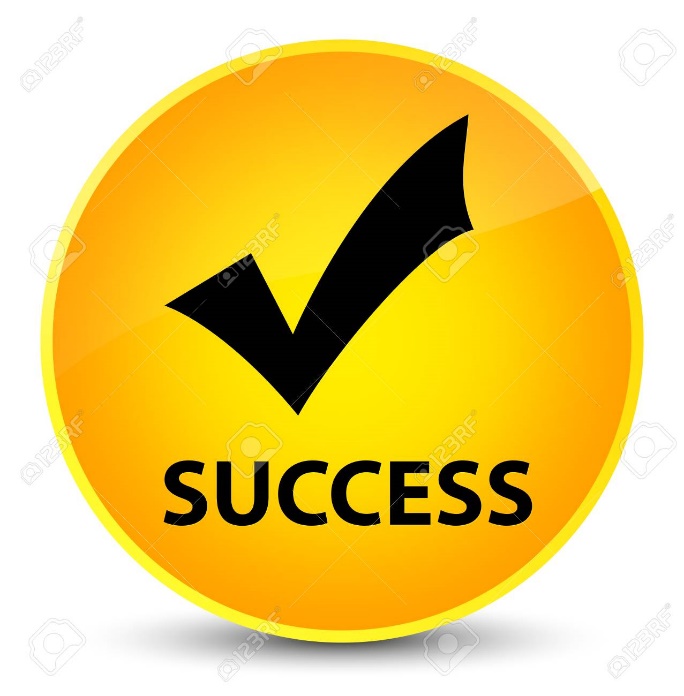